Spring 2019 In-ServiceWelcome
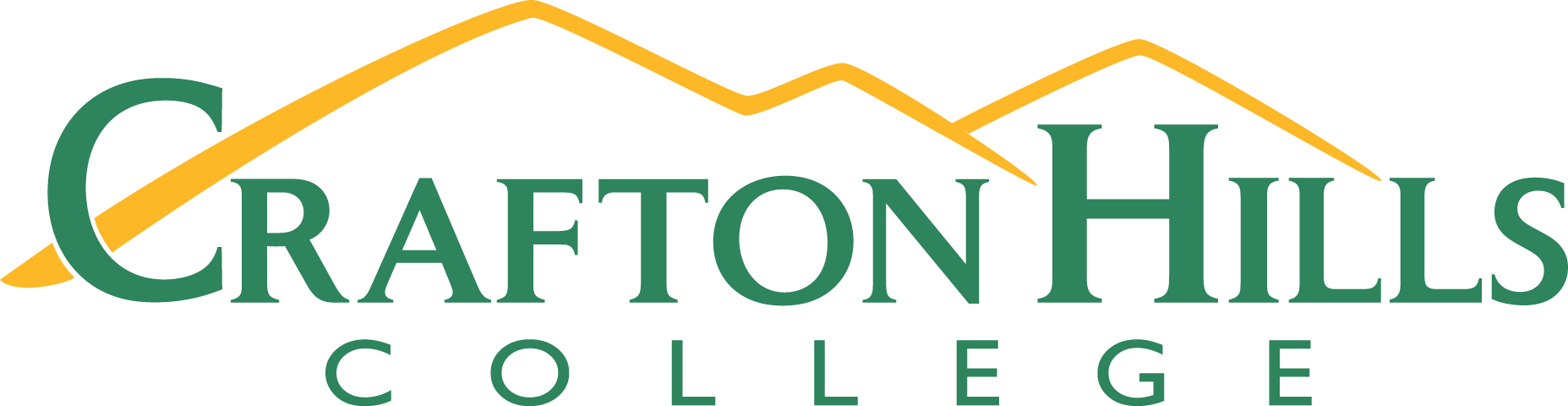 San Bernardino Community College District
Board of Trustees
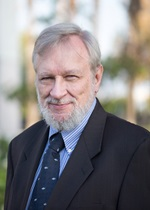 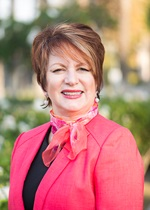 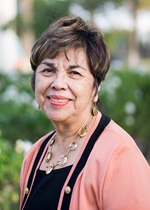 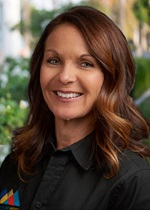 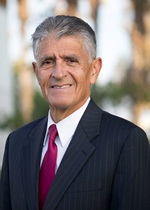 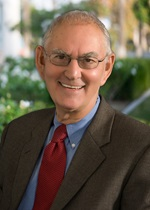 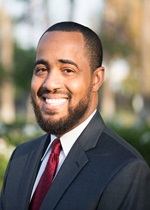 Trustee
Frank Reyes
Trustee
Dr. Don Singer
Trustee
Gloria Macias Harrison
Trustee
Dr. Stephanie Houston
Board President
John Longville
Board Vice President
Dr. Anne Viricel
Board Clerk
Joseph Williams
Student Trustees
Autumn Blackburn, San Bernardino Valley College
Elijah Gerard, Crafton Hills College
Dr. Kevin Horan
President, Crafton Hills College
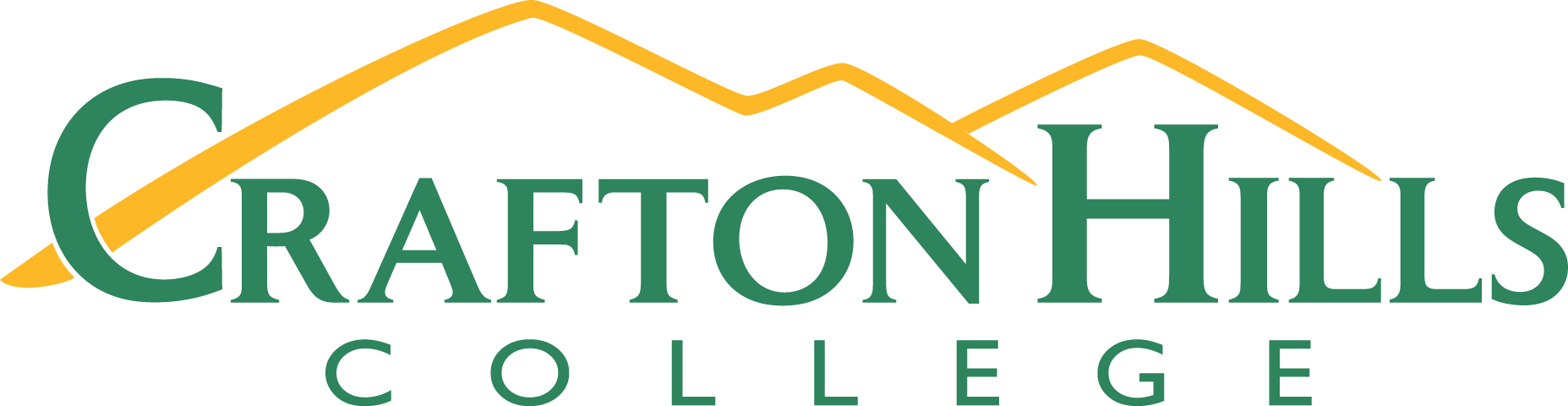 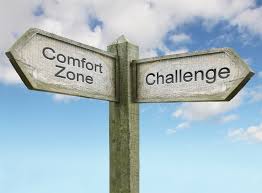 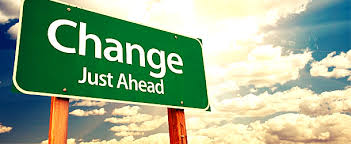 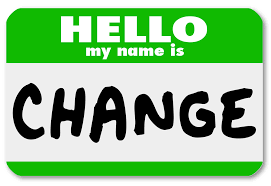 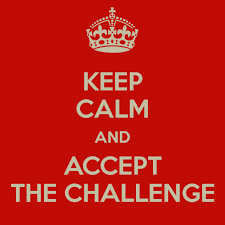 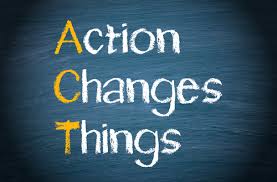 Building for Success
State: Vision for Success
Increase by at least 20 percent annually the number of students earning an associate degree, credential, certificate, or specific skill set. 
Increase the number of students who transfer to UC and CSU by 35 percent each year. 
Reduce the average number of excess credits accumulated by students who complete their degrees or certificates. 
Increase the number of students in career education programs who secure jobs in their field of study by 15 percent. 
Close achievement gaps once and for all. 

From Chancellor, California Community Colleges Chancellor’s Office: “Strategic Vision—Letter to the Field 7.21.2017”
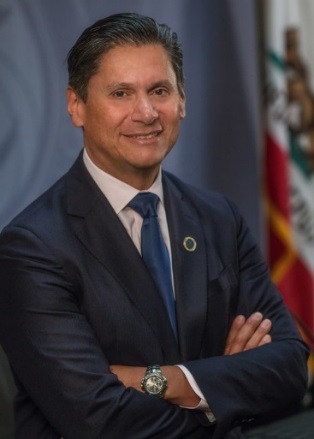 1/10/2019
[Speaker Notes: Bob]
The Real Reason Unicorns are Extinct……
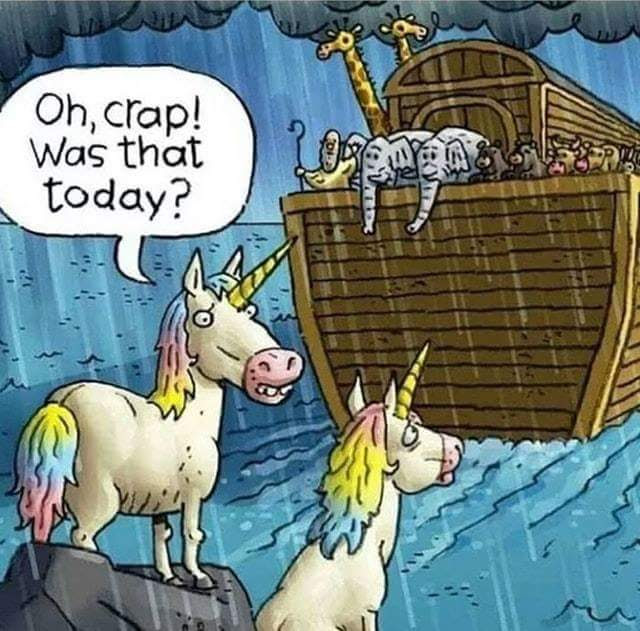 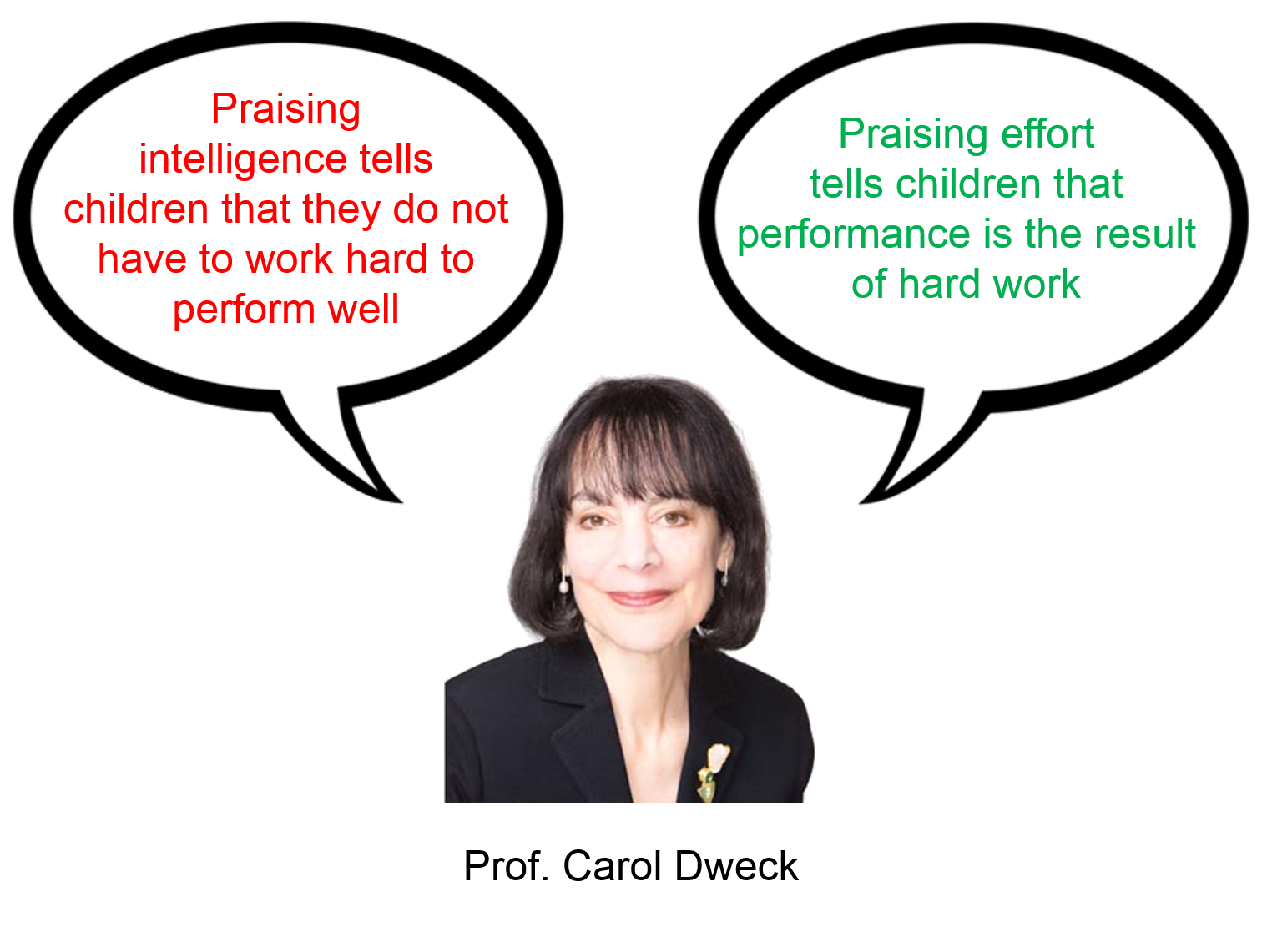 The Backwards Bike
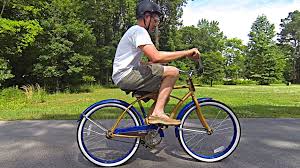 https://www.youtube.com/watch?v=MFzDaBzBlL0
Smarter Every Day
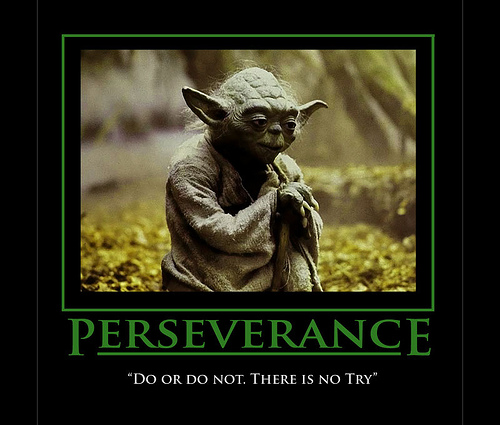 Mark McConnell
Academic Senate President
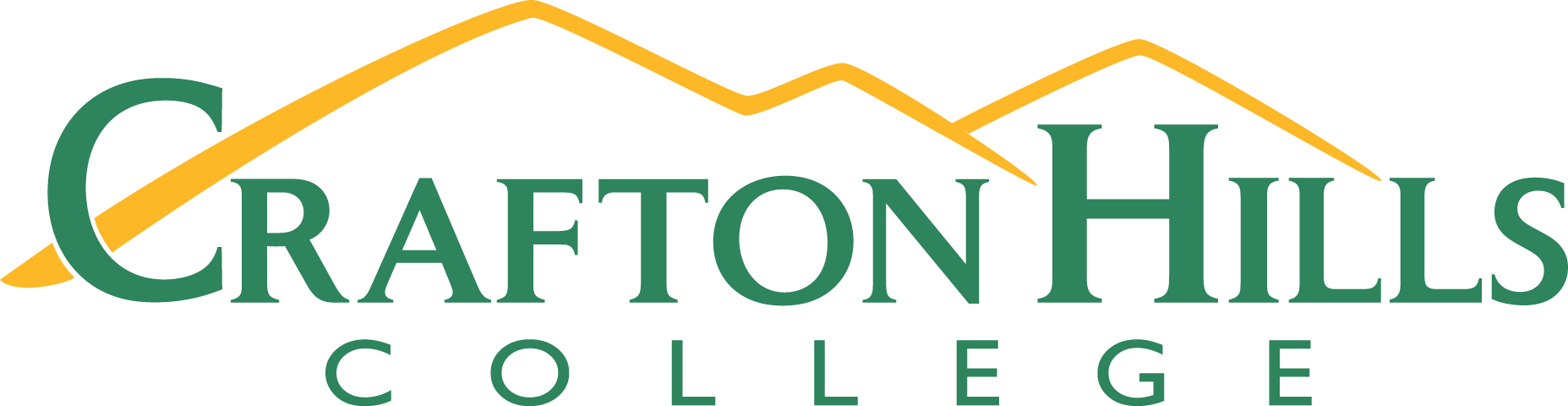 Brandice Mello
Classified Senate President
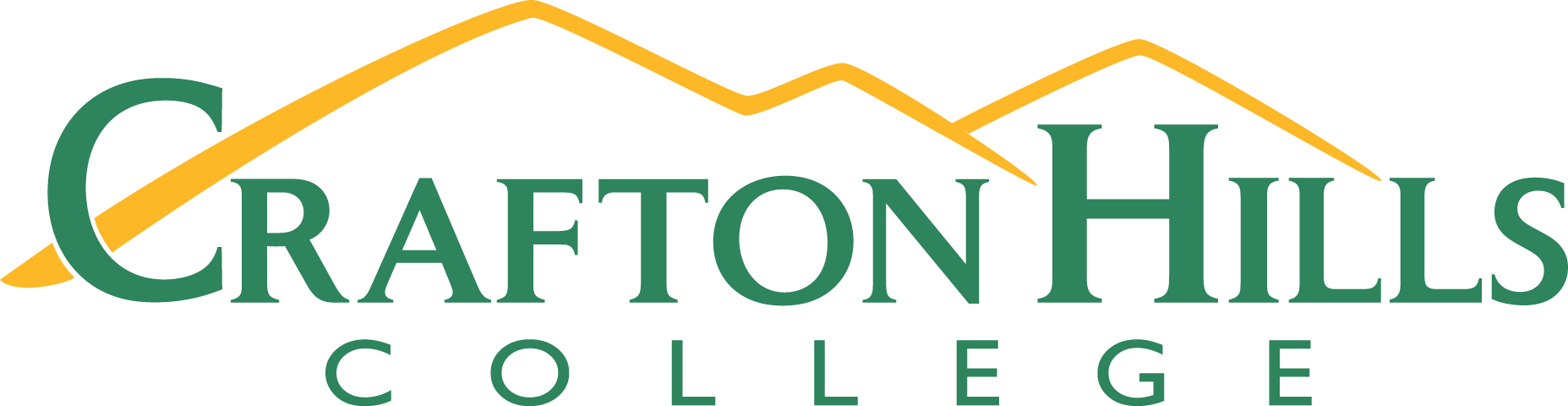 Elijah Gerard
Student Trustee, on behalf of the CHC Associated Students
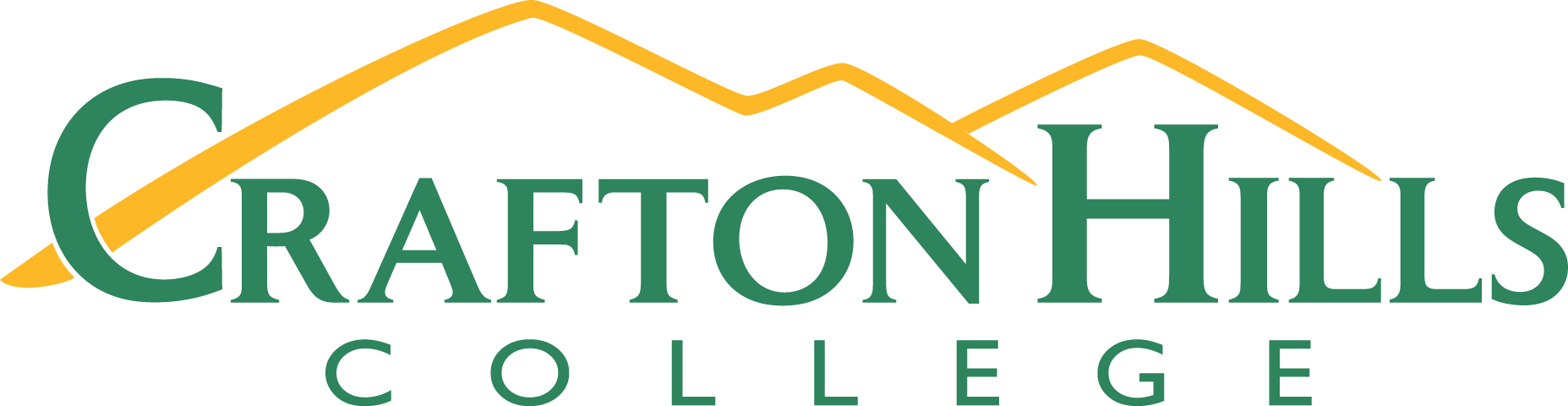 Area Updates
Dr. Keith Wurtz
Michael Strong
Dr. Rebeccah Warren-Marlatt
Dr. Keith Wurtz
Vice President, Instruction
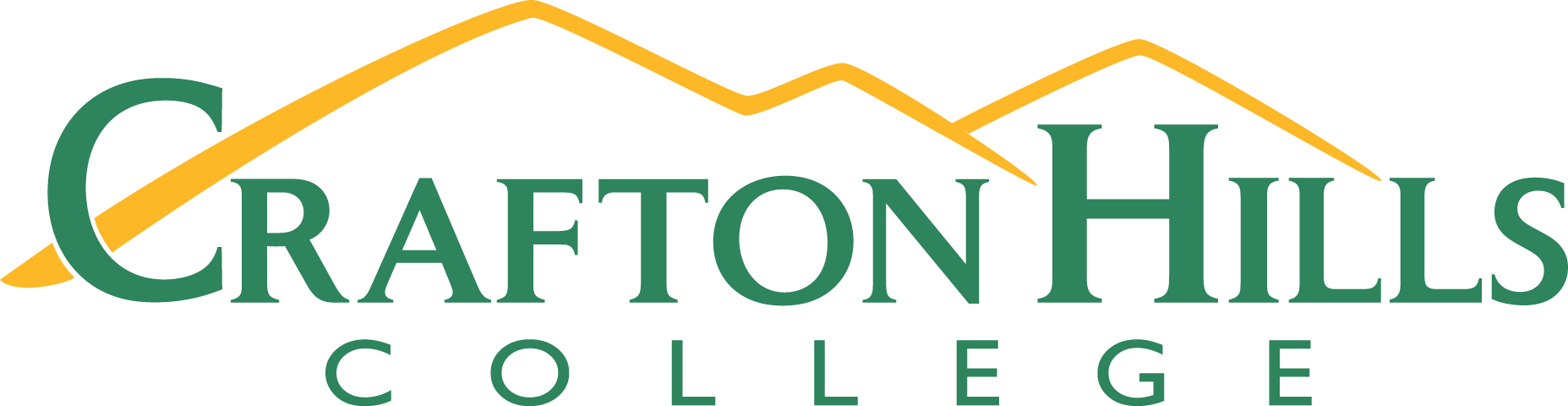 Instructional Update
The RFTES increased from 2,106 in Fall 2017 to 2,150 in Fall 2018, a 2% increase
+2%
[Speaker Notes: In Spring 2019 we are currently 31 RFTES below where we were at this time last year.]
Instructional Update
The WSCH/FTEF ratio (efficiency) increased from 435 in Fall 2017 to 441 in Fall 2018, a 1% increase
+1%
Instructional Objectives for 2018-2019
Begin planning for writing of ISER
Develop CCAP Agreements
Continue to develop new programs
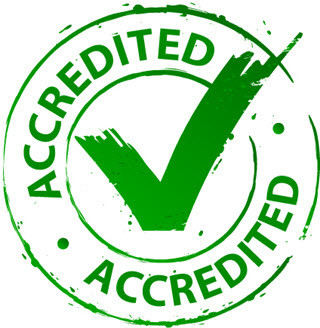 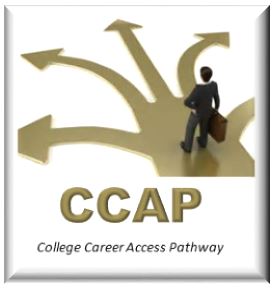 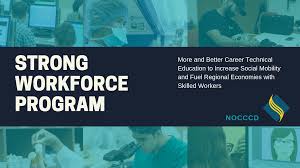 Continue to develop dual enrollment
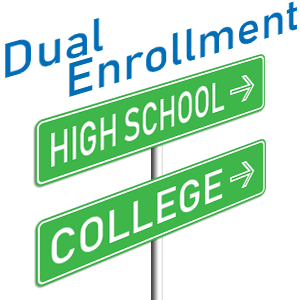 Support GP & AB705
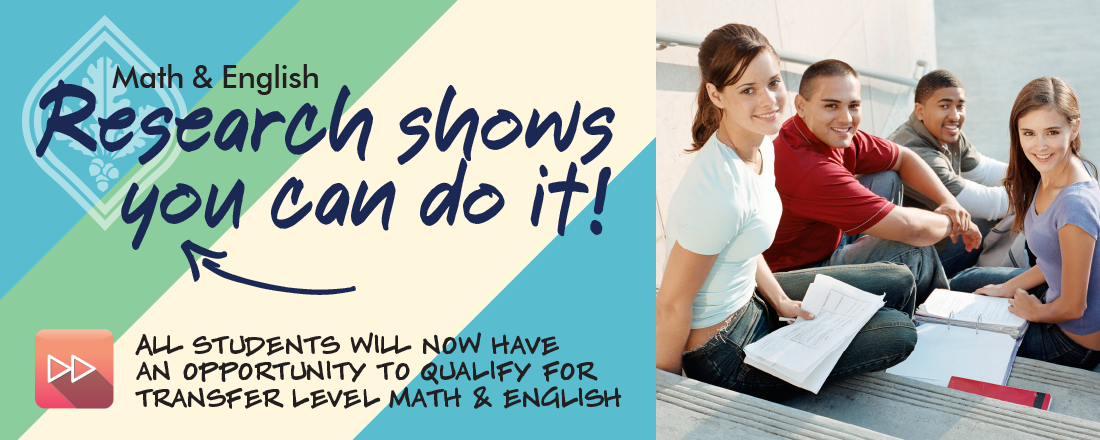 Increase efficiency and enrollments
Continue to develop non-credit
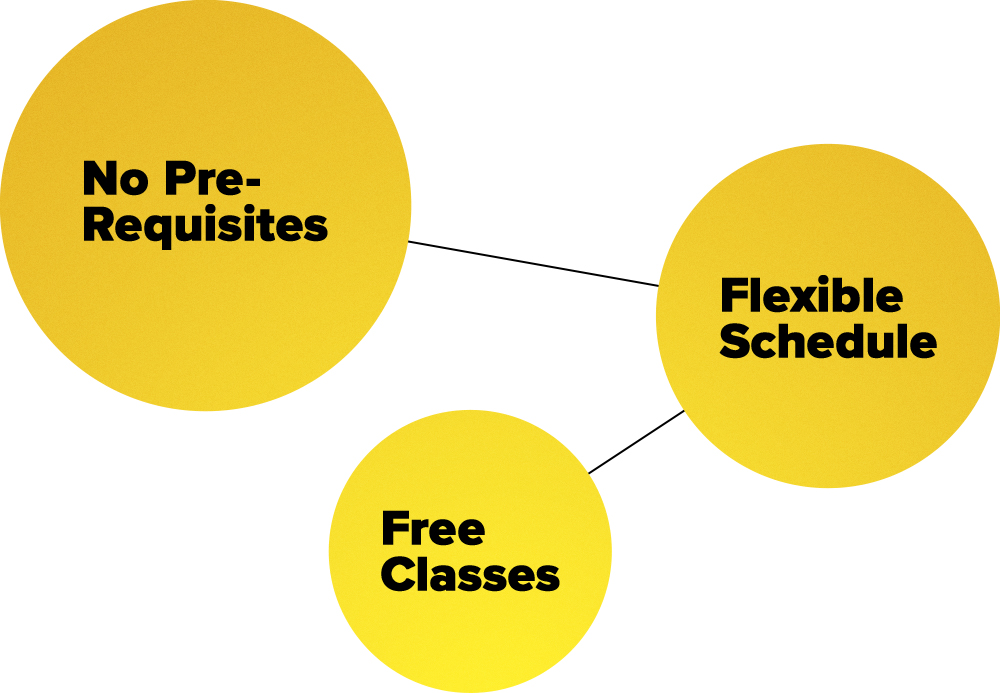 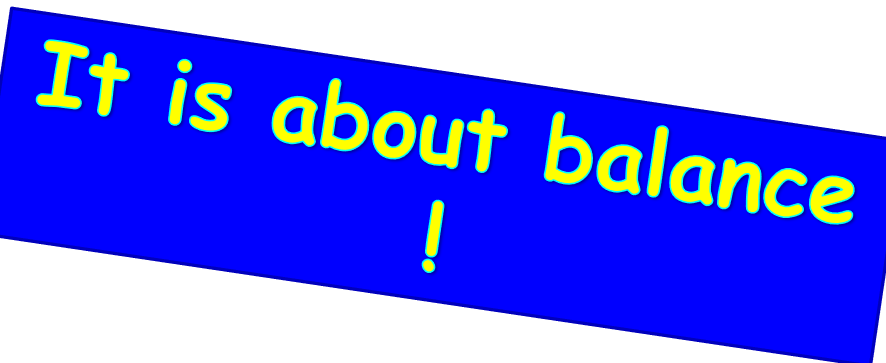 [Speaker Notes: Strengthen and further develop the student athletic program
Soup-a-palozza on February 1 in LRC-110 from 12-1:30]
Dr. Rebeccah Warren-Marlatt
Vice President, Student Services
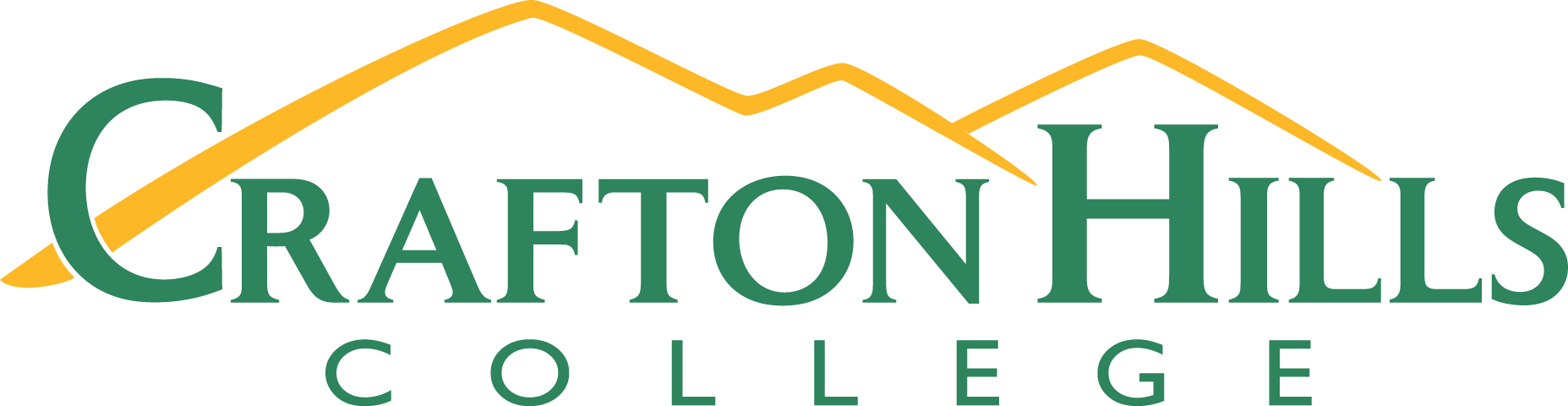 Student Services Updates
And…
And…
Mike Strong
Vice President, Administrative Services
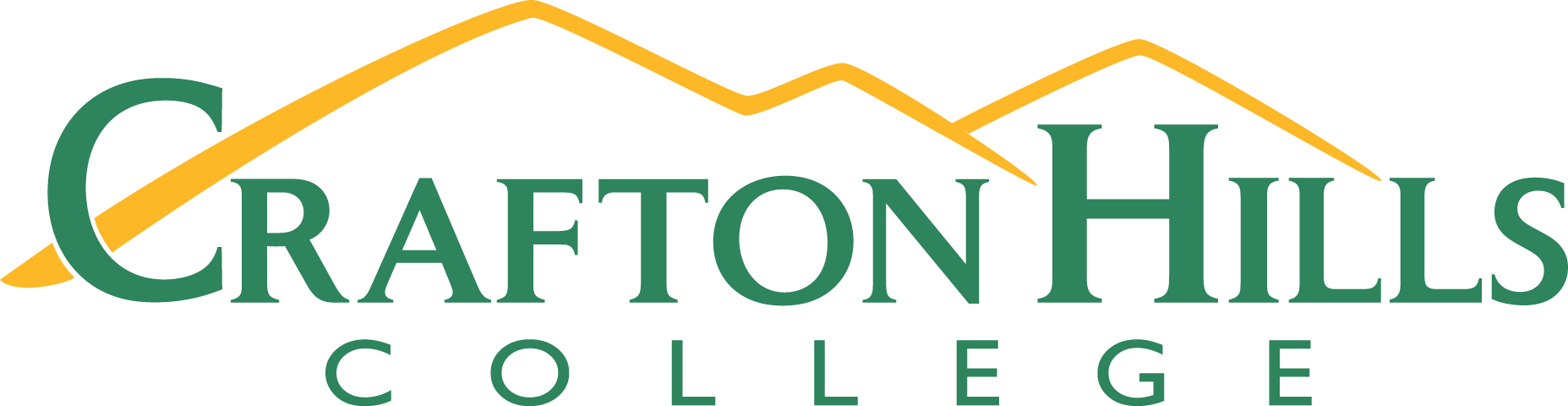 Administrative Services Update
Program Review Update
370 Objectives Requesting Funding
$350K to Fund PPR
2017 FMP – CHC Measure CC Projects
[Speaker Notes: SBVC – Career Pathway 1 (New Construction) & M&O Building Repurposing.
CHC – Performance Arts Center Renovation. 
SBVC – Parking Structure (New Construction). 
SBVC – Softball Field (New Construction). 
SBVC – Student Services + Instructional Building (New Construction), Admin Building Repurposing, and Campus Center Repurposing.
CHC – Crafton Hall Renovation, West Complex Renovation, Student Support Building Renovation, and Gymnasium Demolition. 
CHC – East Valley Public Safety Training Center (New Construction). 
SBVC – Career Pathways, Phase 2 (New Construction) & PS/HLS building secondary effects
SBVC – Warehouse Facilities (New Construction). 
SBVC – Library Repurposing. 
CHC – Joint-use Tennis Facilities (New Construction). 
SBVC – Greek Theater + Planetarium Renovation. 
CHC – New Gymnasium (New Construction), including Soccer Field and Outdoor Kinesiology Laboratories. 
CHC – Maintenance and Operations Additions (Ne Construction).
CHC – East Instructional Building (New Construction). 
CHC – Teaching Pool (New Construction).  
CHC – Central Complex 2 Renovation. 
CHC – Child Development Center Renovation.]
3 Peaks Challenge –Engage, Learn, Advance
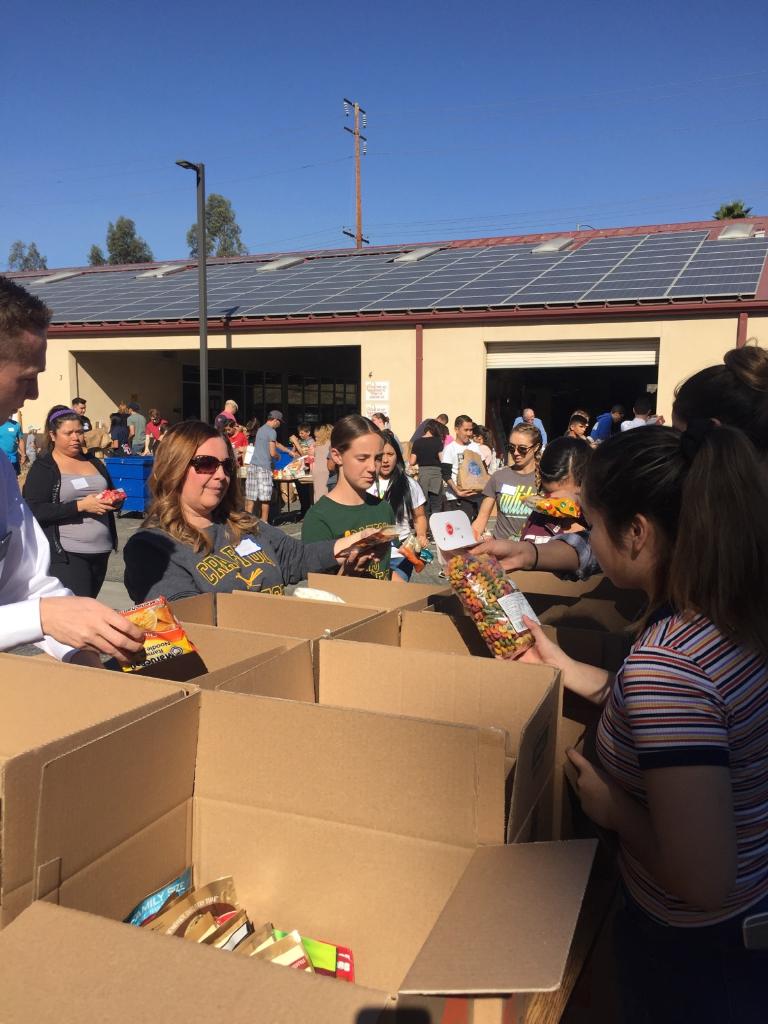 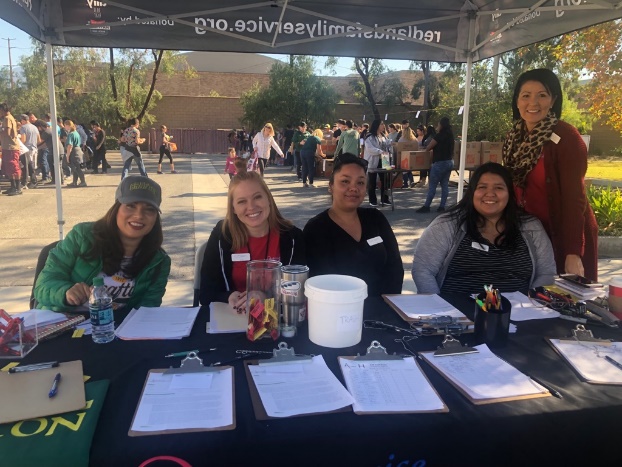 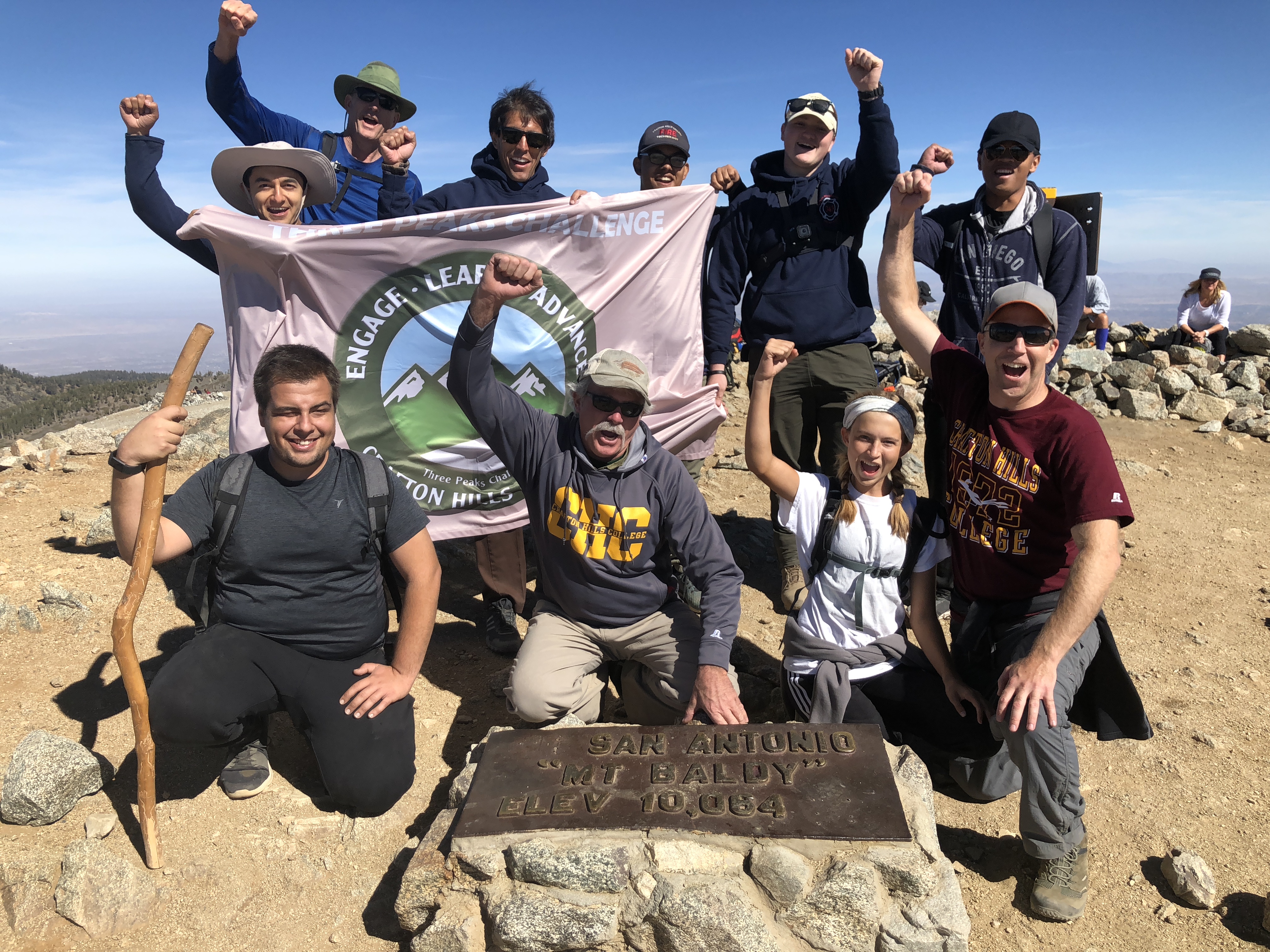 Nov. 10, 2018 - 24,257 lbs of Food

Oct. 27, 2018 - Mt. Baldy Summit
Bruce Baron
SBCCD Chancellor
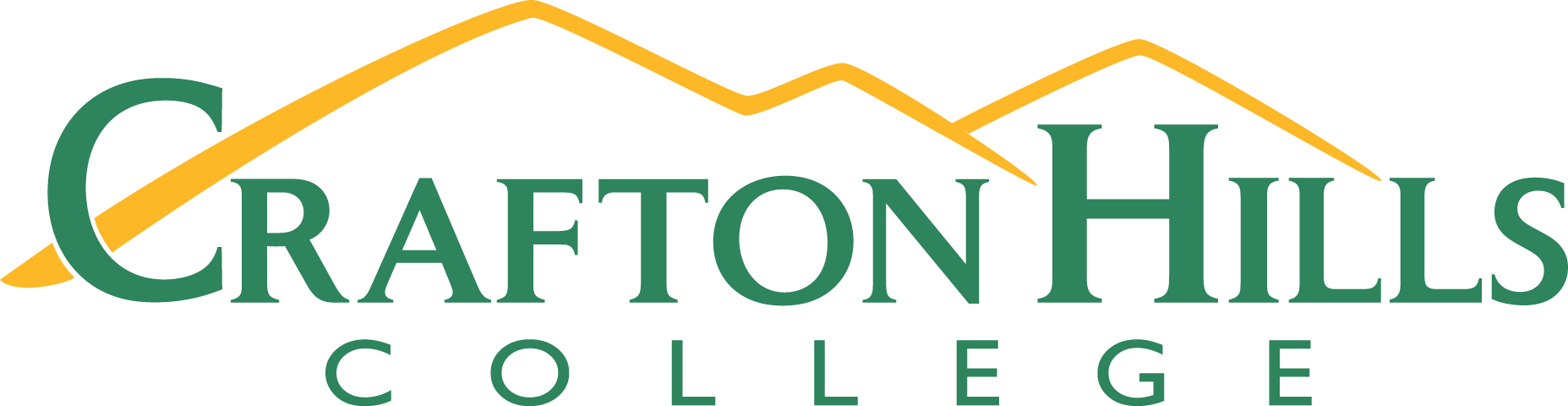 John Longville
SBCCD Board of Trustees, President
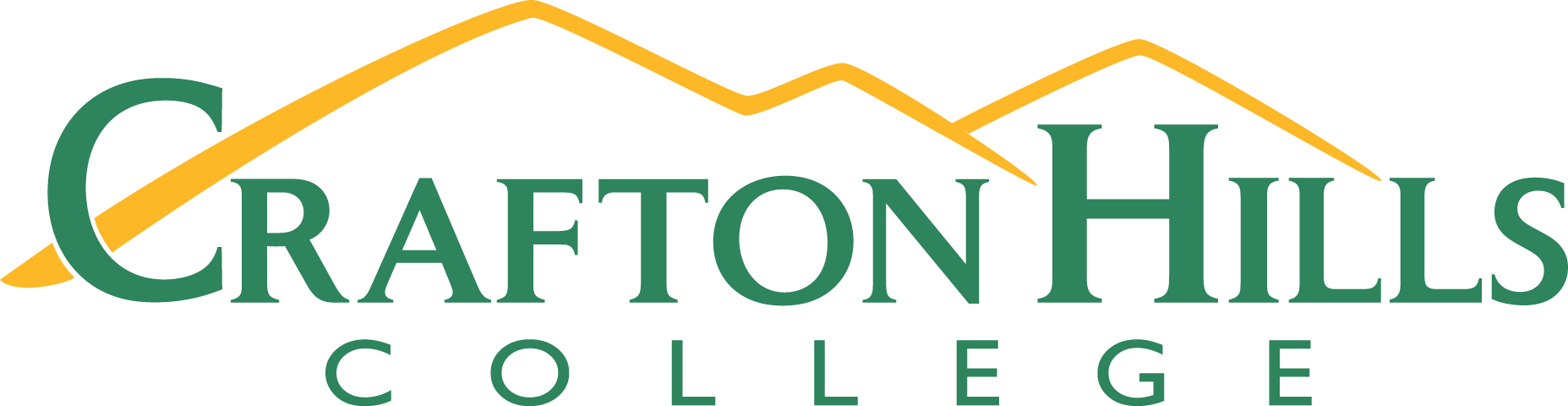 GUIDED PATHWAYS, PART I
STUDENT PANEL
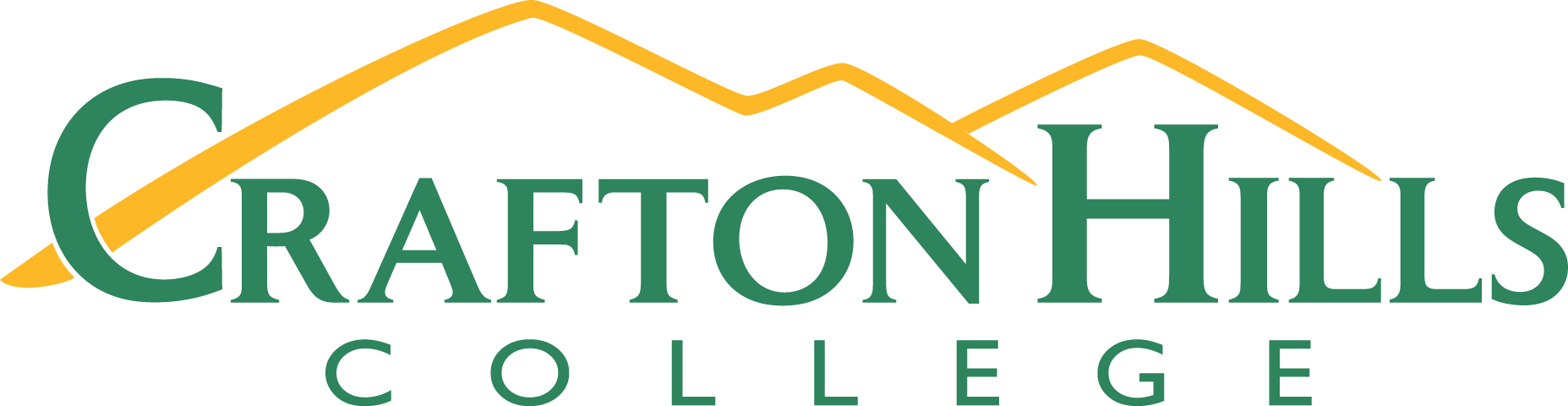 FACILITATED BY

Sherri Wilson, Professor, Mathematics
Debbie Bogh, Professor, Counseling


WITH THANKS TO 
Brandi Mello, Senior Student Services Technician, University Transfer and Career Center
FEATURING
Rudi Gutierrez
Jared Hudnall
Sandra Jones
Richard Kearns
William Link
Rodrigo Madrigal
Yami Mendoza
Victoria Pacheco
Michael Ventura
Brittany Washington
Cynthia Arnestad
Carlos Cervantes
Alexandra Coello
Megan Downard
Andrea Duarte
Craig Ellis
Maribel Kekong
Elijah Gerard
Kendall Green
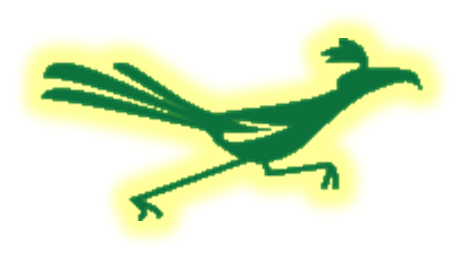 Overview
Part I
Understanding our students


Part II
Responding to student needs
Guided Pathways, Part I Objectives
Understand student challenges 
Learn what helps a student:
Decide on a major
Stay in school
Finish his or her goal successfully
Part I Instructions
A student will be seated at each table
Using the questions provided, interview the student
Ask any additional questions you might have
Take good notes on the questionnaire; you will use the information to tailor a Guided Pathways template just for your student
Be sure to select a Table Lead, who will serve as contact person when the Enrollment Strategies Committee reviews the results of this workshop.
Guided Pathways, Part II Objectives
Use what you have learned about your student to:
Create an effective academic pathway
Ensure he or she receives appropriate support
Part II Instructions
Using your notes, and consulting your student (who will still be seated at your table), complete the Guided Pathways Template.  
Craft an educational plan that will allow the student to finish in a reasonable timeframe, given his or her scheduling preferences.
Be sure you are directly addressing the student’s challenges and support needs. These may vary by course and semester. The last page of your pathways template contains a partial list of services and support your student might need.
Be sure to include a title and brief description of the pathway (e.g. Pathway for a part-time, evening Math student whose goal is transfer to CSU)
Be sure to record the name of your Table Lead
Next Steps
The Enrollment Strategies Committee will coalesce the notes from your dialogue to create three-five pathways
These will be:
Shared with the college
Aligned with future scheduling
Posted online for students to access
Serve as a template for the development of future pathways
Shared at the fall 2019 In-service.
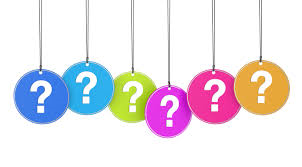 Questions?